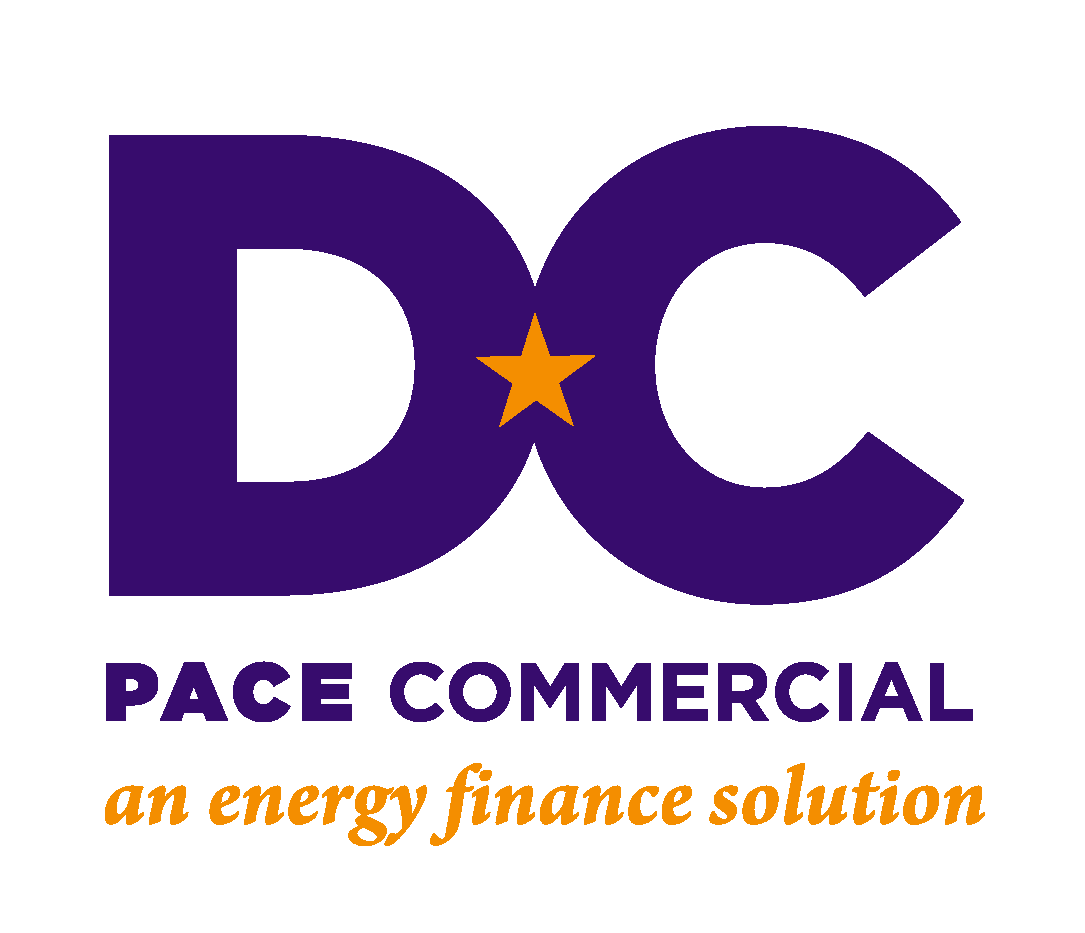 Financing energy, water, 
and infrastructure upgrades
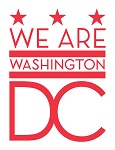 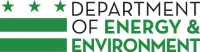 DC PACE: Program History
Statutory Authority: Established by the DC Council as part of the Energy Efficiency Financing Act of 2010, and Sustainable DC Act of 2012. DC PACE is backed by $250 million in bonding authority, available to all commercial, institutional and multi-family real estate within the District of Columbia.
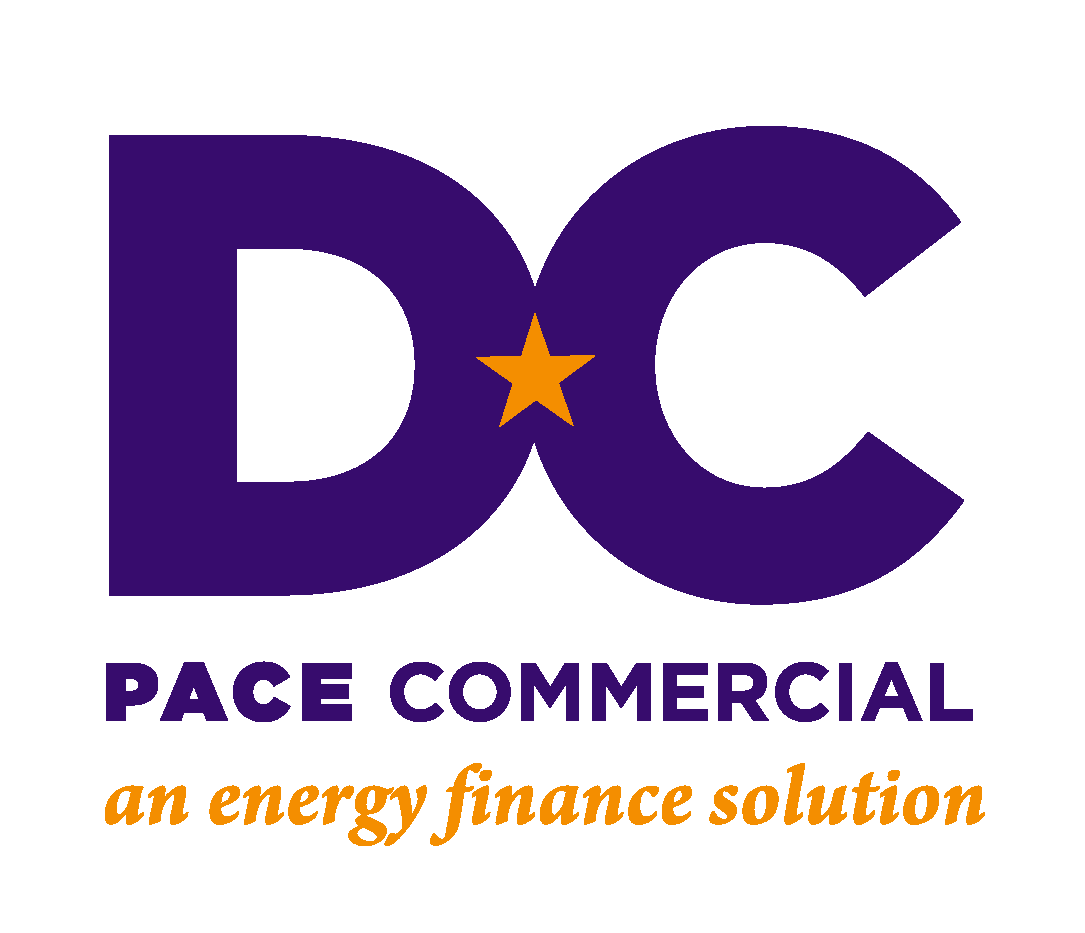 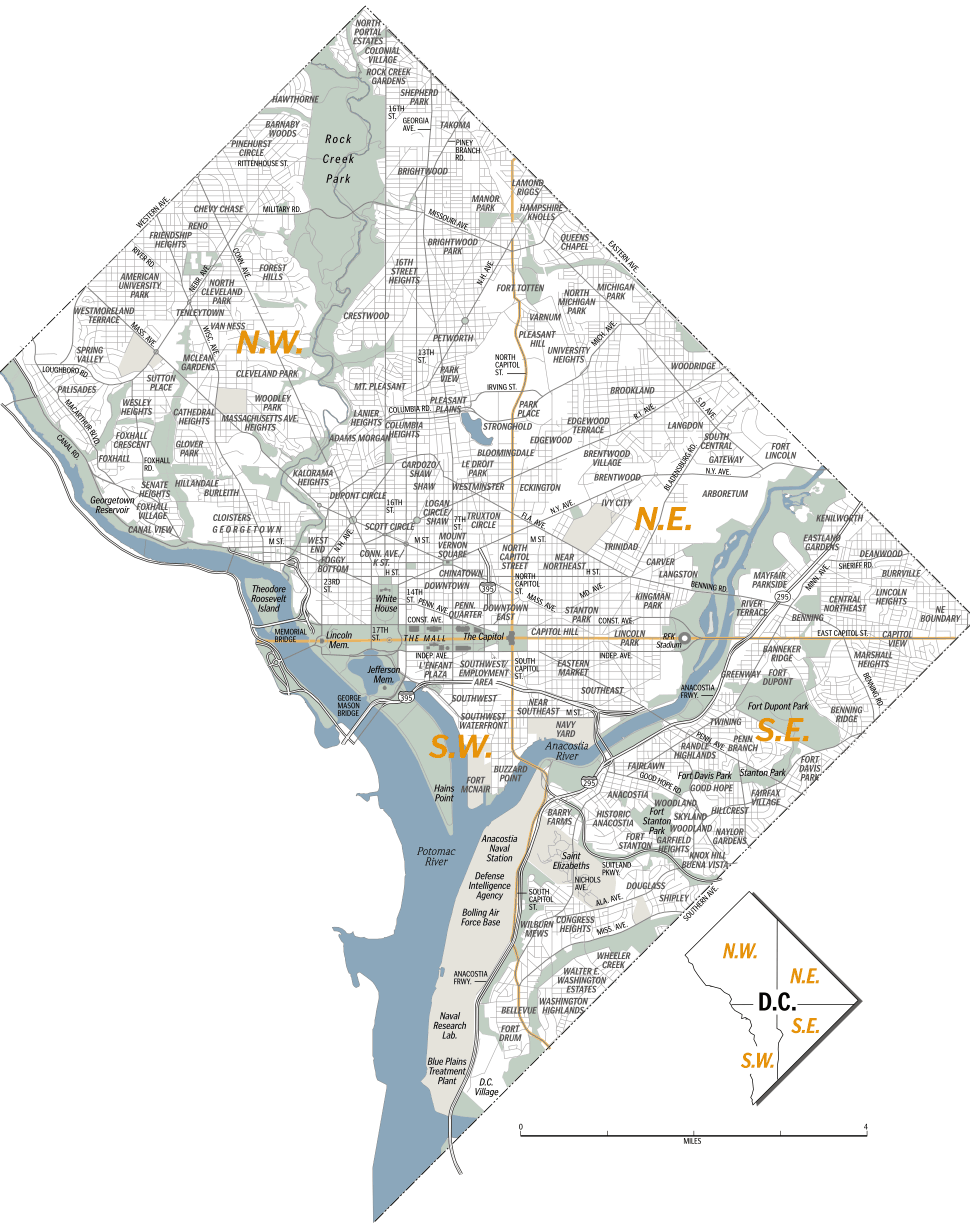 Program Design
Sustainability Goals
Market-based, privately administered
Can accommodate multiple building types
For-profit & properties that don’t pay real estate tax
Increase energy reliability
Drive economic development and job creation
Reduce GHG emissions and environmental damage
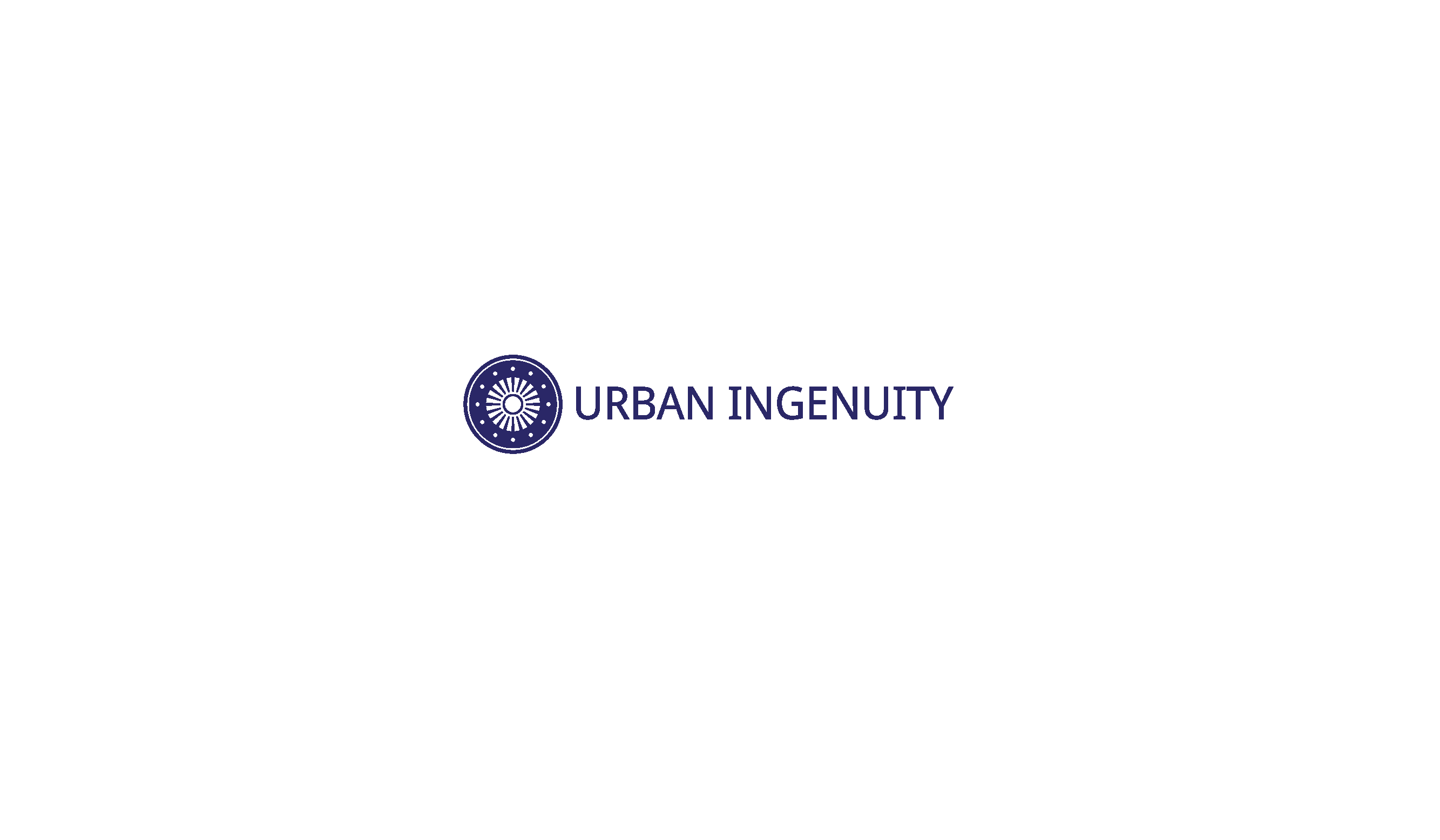 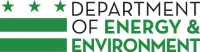 DC PACE: Program Administration
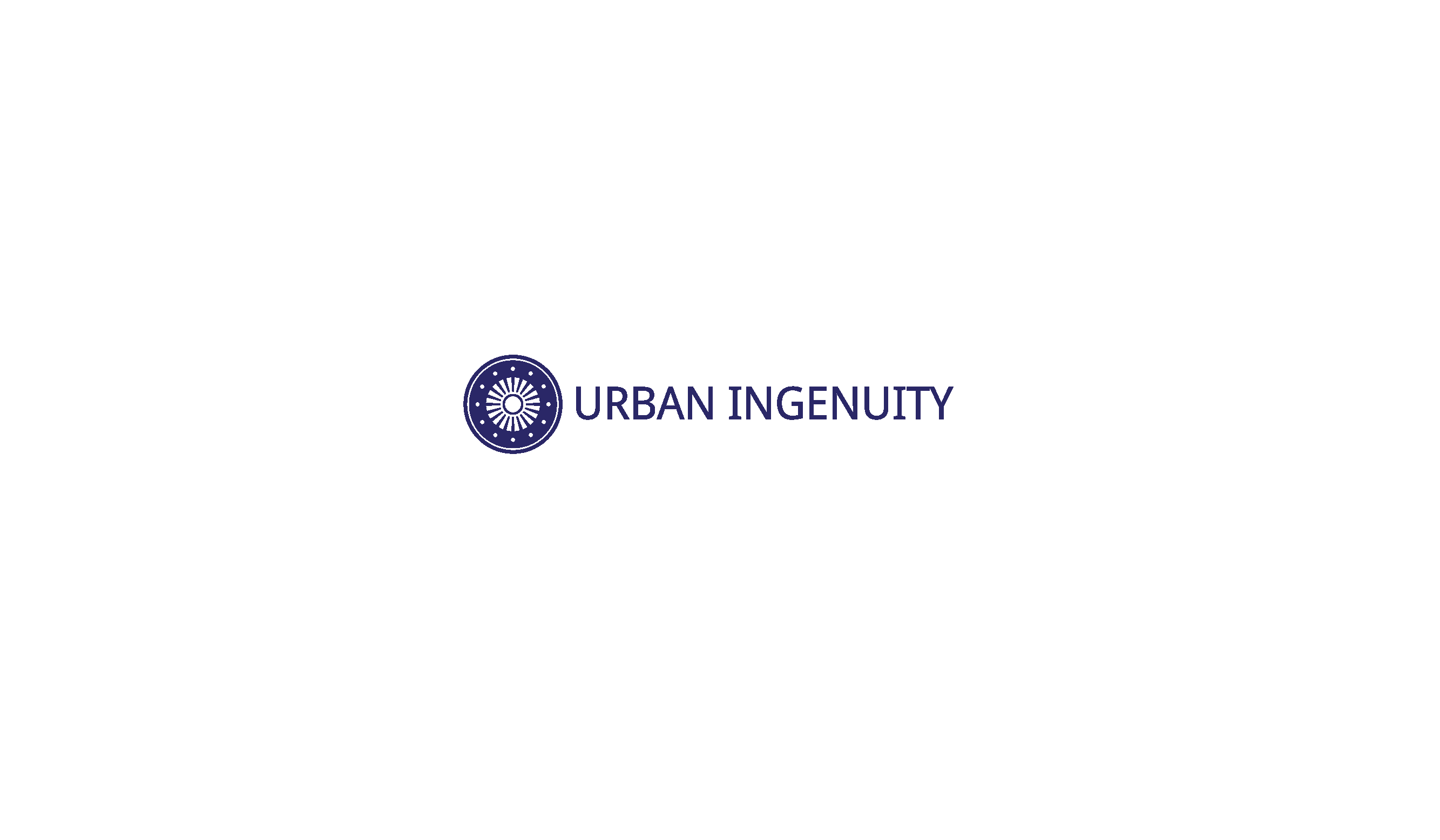 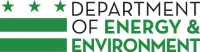 DC PACE: Financing for Building Upgrades
Property Assessed Clean Energy (PACE)
DC PACE is the District’s only clean energy and water financing program, offered through DOEE 

PACE is a government financing policy that classifies energy and water-saving upgrades as a public benefit – like a sewer hook-up, road extension, etc. 

100% of project costs are funded by private capital and repaid through a special assessment placed on the property

The owner repays the cost of the energy or water project over up to 20 years… making most projects cash flow positive from day one
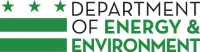 DC PACE: Most Energy/Water Projects Qualify
DC PACE can finance any project that reduces energy or water usage and/or adds renewable energy generation. This can include lighting, mechanical equipment, building controls, windows, building envelope, solar panels, water conservation, green roofs, cisterns, stormwater retention, and associated soft costs like energy audits. PACE can also finance roof replacements and other related measures.
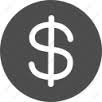 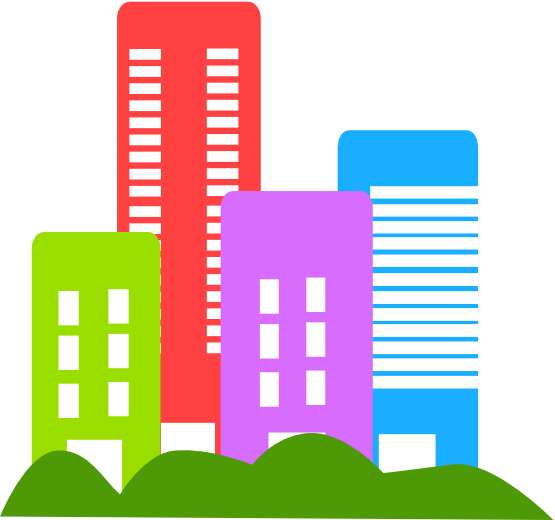 Building Requirements
Commercial, Industrial, Non-Profit, Multifamily 
Does not work for residential, government
Both for profit and tax-exempt properties 
Stand alone finance or part of larger capital stack
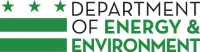 Why PACE? Removes Financing Barriers
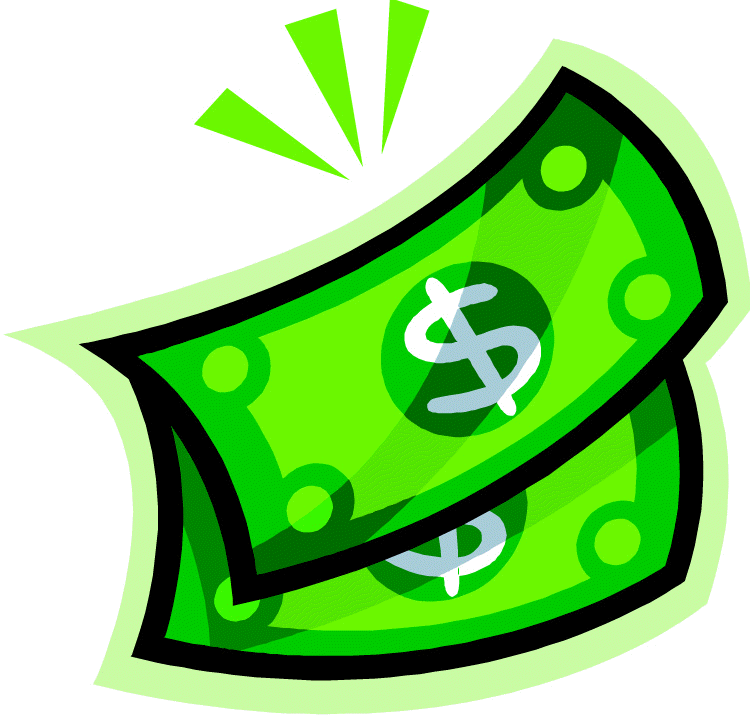 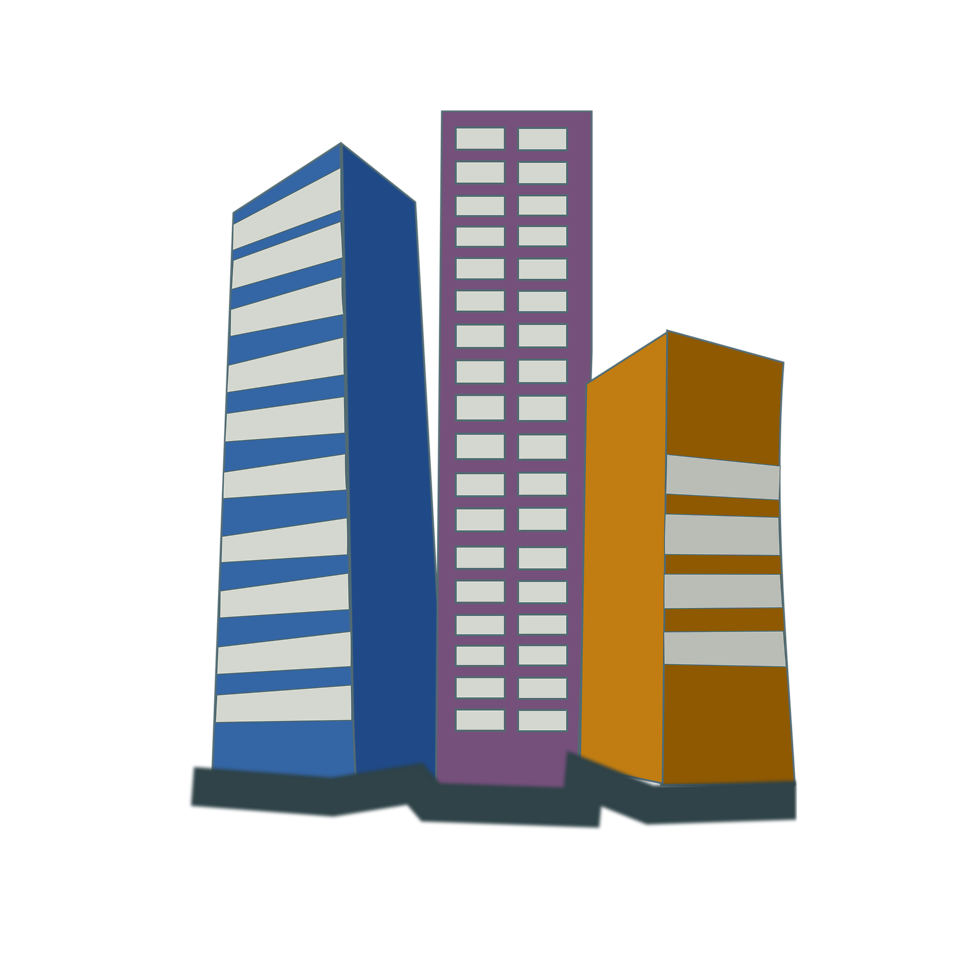 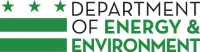 How it Works: Project development process
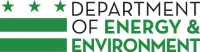 How it works: The PACE transaction structure
PACE Capital Provider
PACE Note
DC PACE /
District of Columbia
$$
Pass through payments
Up-front
 capital
$$
Property
Owner
PACE Assessment on title
$$
Semi-annual tax payments
Energy 
savings
Project 
Cost
$$
Energy Project /
Contractor
8
[Speaker Notes: Add 800 9th street]
Case Study 1: Multi-measure EE Retrofit
Customer: Downtown office building with energy-conscious anchor tenant 
High annual energy spend
Building constructed in 1980s, due for capital upgrades
Challenge: Finance large retrofit project without adding debt
Project: EE, water conservation measures, roof replacement
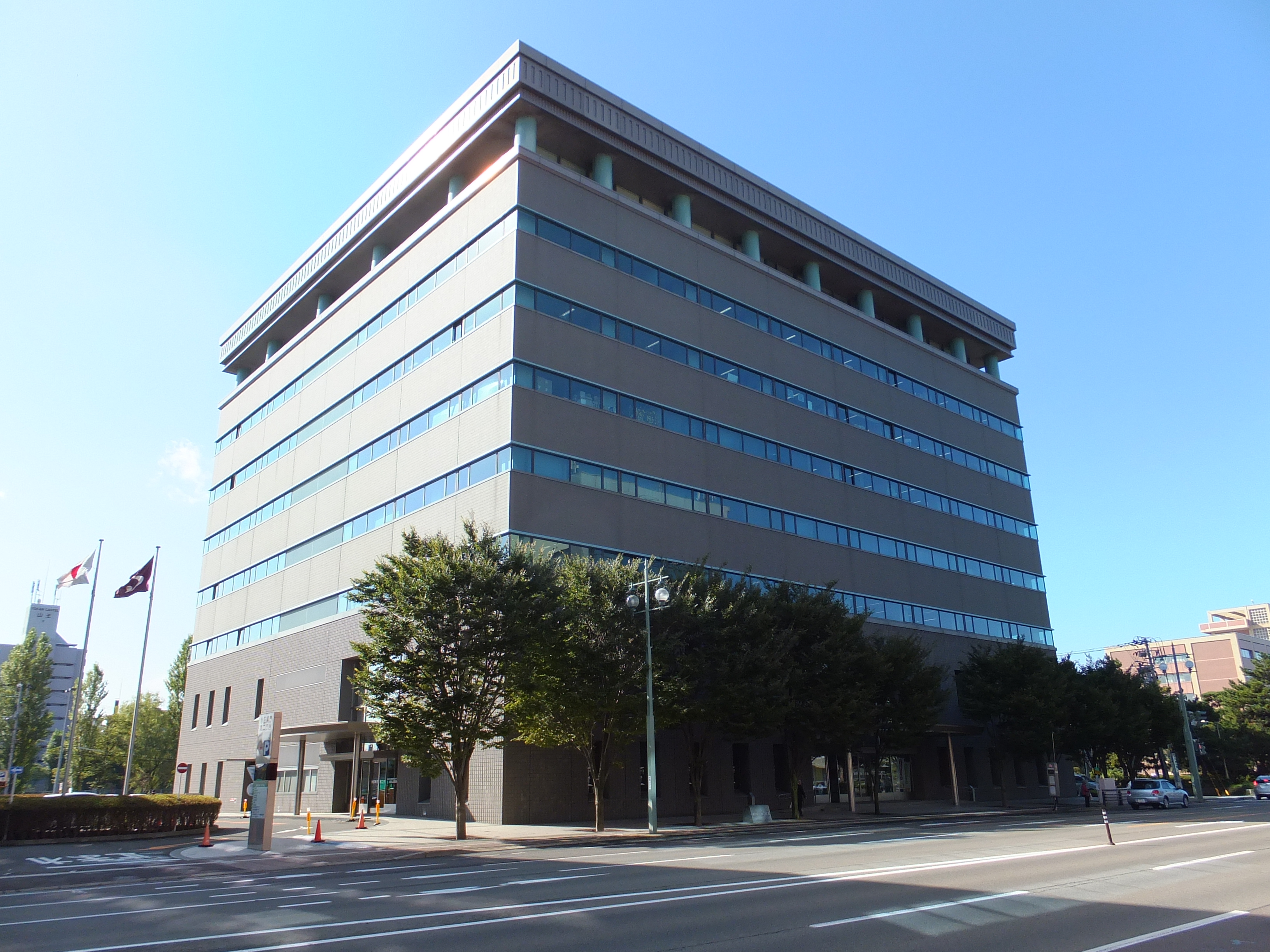 Note: Project financials have been simplified for illustrative purposes.
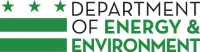 Case Study 1: Financial Eligibility & Structuring
Note: Project financials have been simplified for illustrative purposes.
Annual payments = Up to $170,000
Desired term: 20 years (@ 6%)
PACE Eligibility: Up to $1,950,000
PACE Eligibility
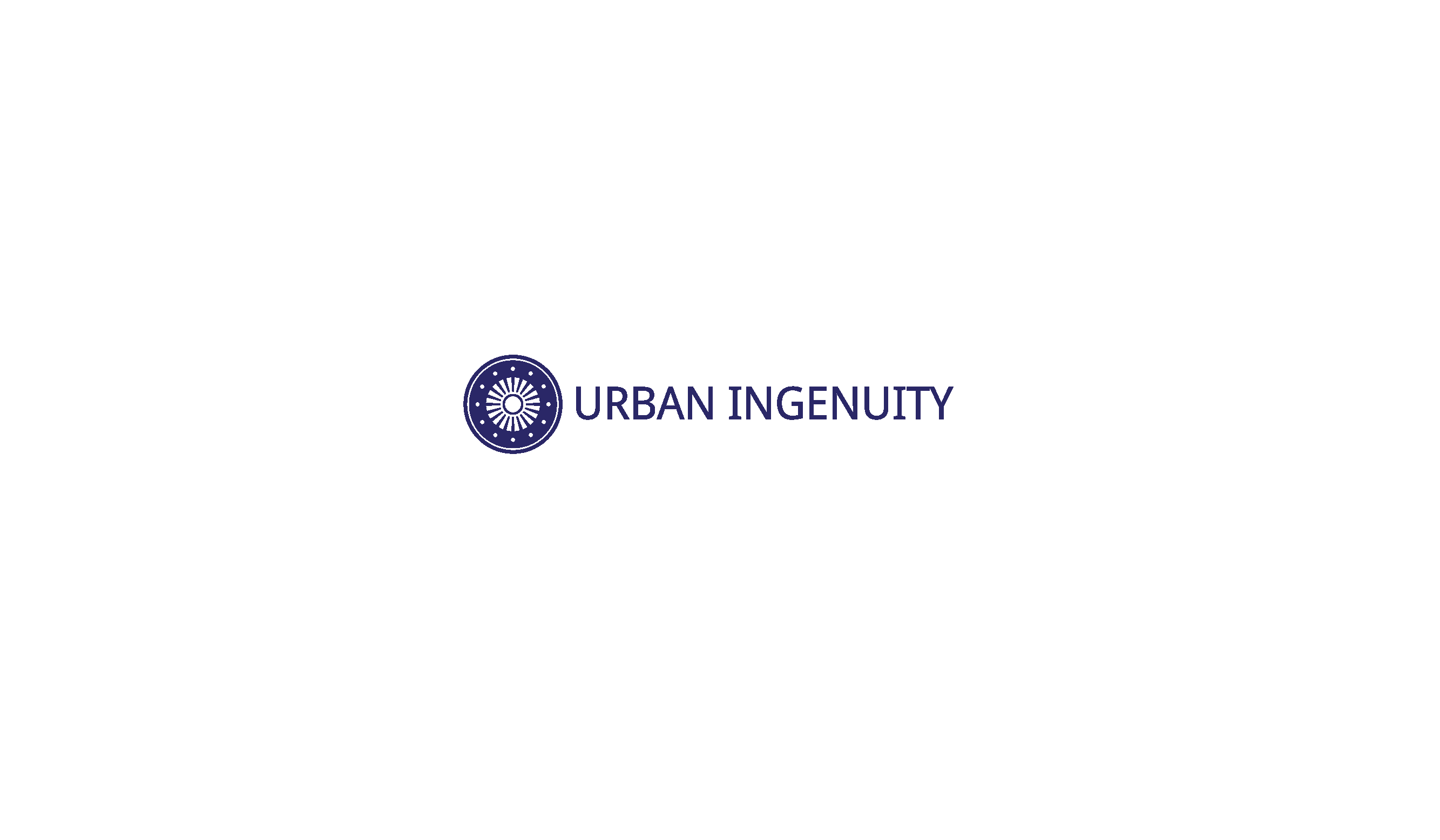 Case Study 1: Cash Flows & Benefits
PACE increases NOI by $30,000 annually, adding $620K to property value with no money out of pocket (@ 5% cap rate)
Note: Project financials have been simplified for illustrative purposes.
#2: HUD-Assisted Housing—Phyllis Wheatley YWCA
Project: Deep rehab of historic property offering transitional housing to homeless women

Challenges: 
Install solar and highly efficient equipment 
Pays back, without impacting capital budget
Approval from many public & private partners
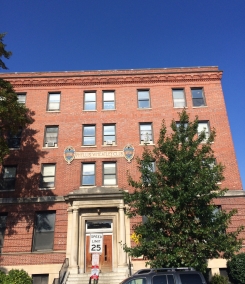 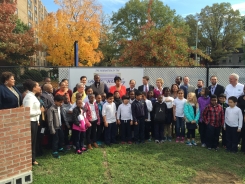 Solution: PACE filled a gap in a complex multi-million $ project

Financed 30 kW rooftop solar 
Efficient HVAC systems, heat recovery system, LED lighting, and low-flow water fixtures
#2: HUD-Assisted Housing—YWCA Project Benefits
PACE Financing: $635,0000 (15 Year Term)
Tax Equity: $65,000
PACE finances solar PV and efficiency in one package

Net benefit $7,000 per year in cash flow
Made infrastructure improvements without raising rents
First use of PACE financing in a HUD-assisted mixed finance property 
Integrated PACE with LIHTC, DHCD, DCHA & other structures
Project financials simplified for illustrative purposes.
#3: House of Worship—Solar PPA + Efficiency
Project: Energy and infrastructure upgrades on four large properties for a prominent church

Challenges: 
Monetize tax benefits from solar PV
Use savings to finance structural work 
Retire traditional mortgage debt

Solution: 
$3 million in building upgrades, including solar PACE-secured PPA for 300 kW system, partial roof replacements, HVAC upgrades, smart thermostats & controls, LED lighting, low-flow water fixtures
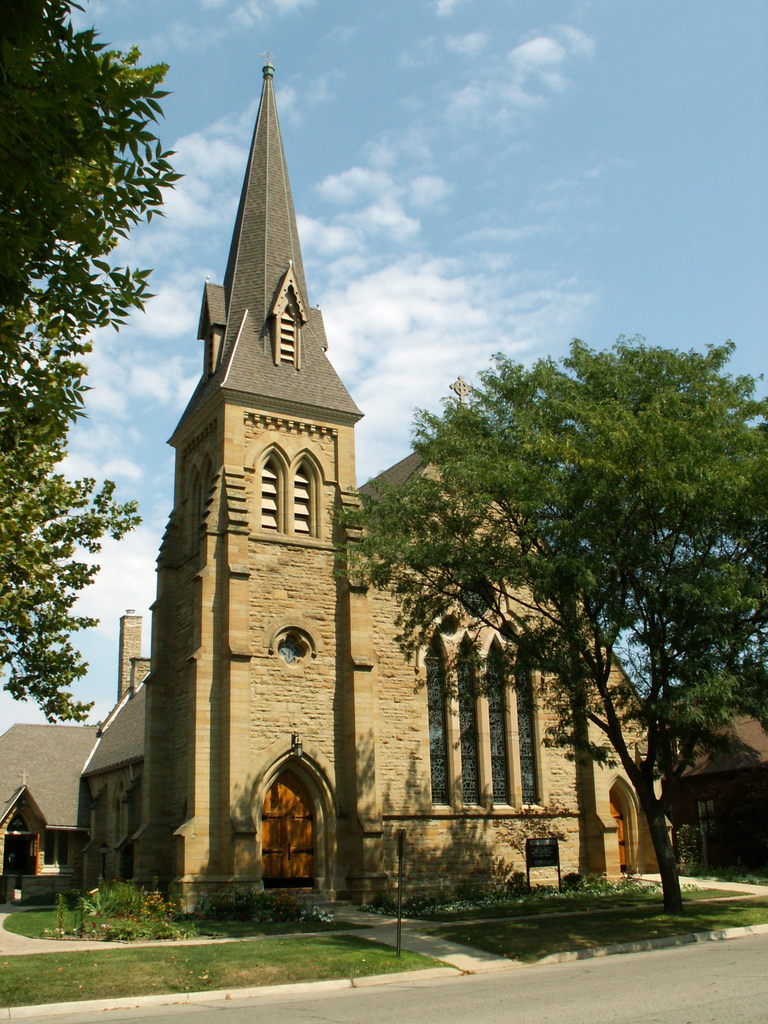 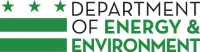 #3: House of Worship—PACE-Enhanced PPA for solar
PACE improves Solar PPA contracting…
PACE is a credit enhancement: Adds security for investors, reduces default risk, brings more economics into transaction.

PACE simplifies underwriting: PACE is tied to the asset not the credit of the borrower, simplifying underwriting.

PACE eliminates personal guarantees: PACE security removes the need for contractor or owner guarantees on debt.

Increases owner benefits: PACE can structure tax equity investment to maximize cash flows.
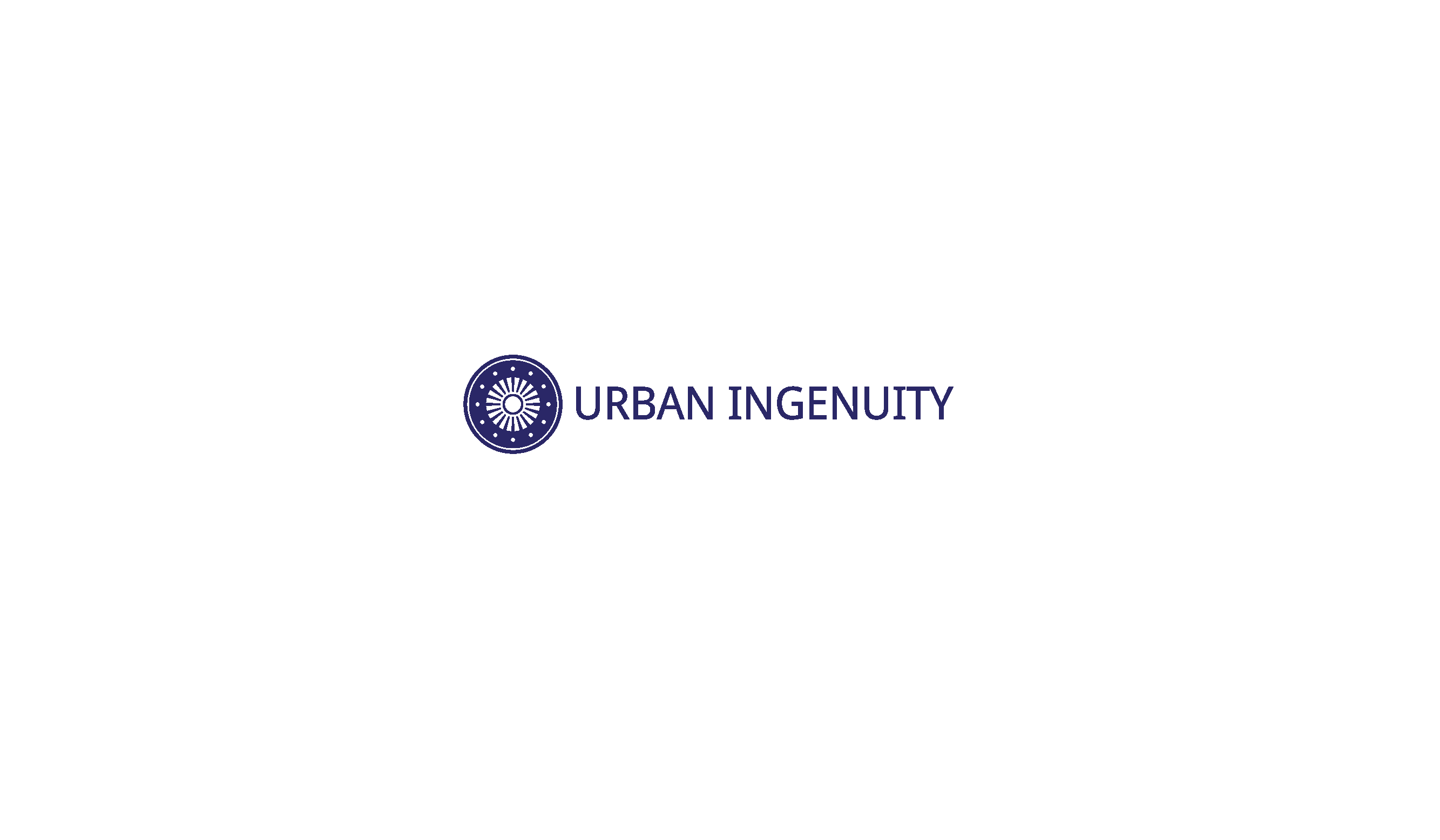 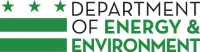 Questions?
To learn more about DC PACE financing opportunities, contact DOEE or Urban Ingenuity, the DC PACE Program Administrator:
Kenley Farmer, Program Manager
District Department of Energy & Environment
E-mail: kenley.farmer@dc.gov 
Phone: 202-671-3314 
http://doee.dc.gov/service/dc-pace-commercial 

Jackie Weidman, Program Manager
Urban Ingenuity
E-mail: jweidman@urbaningenuity.com
Phone: 908-400-9766
www.urbaningenuity.com
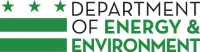 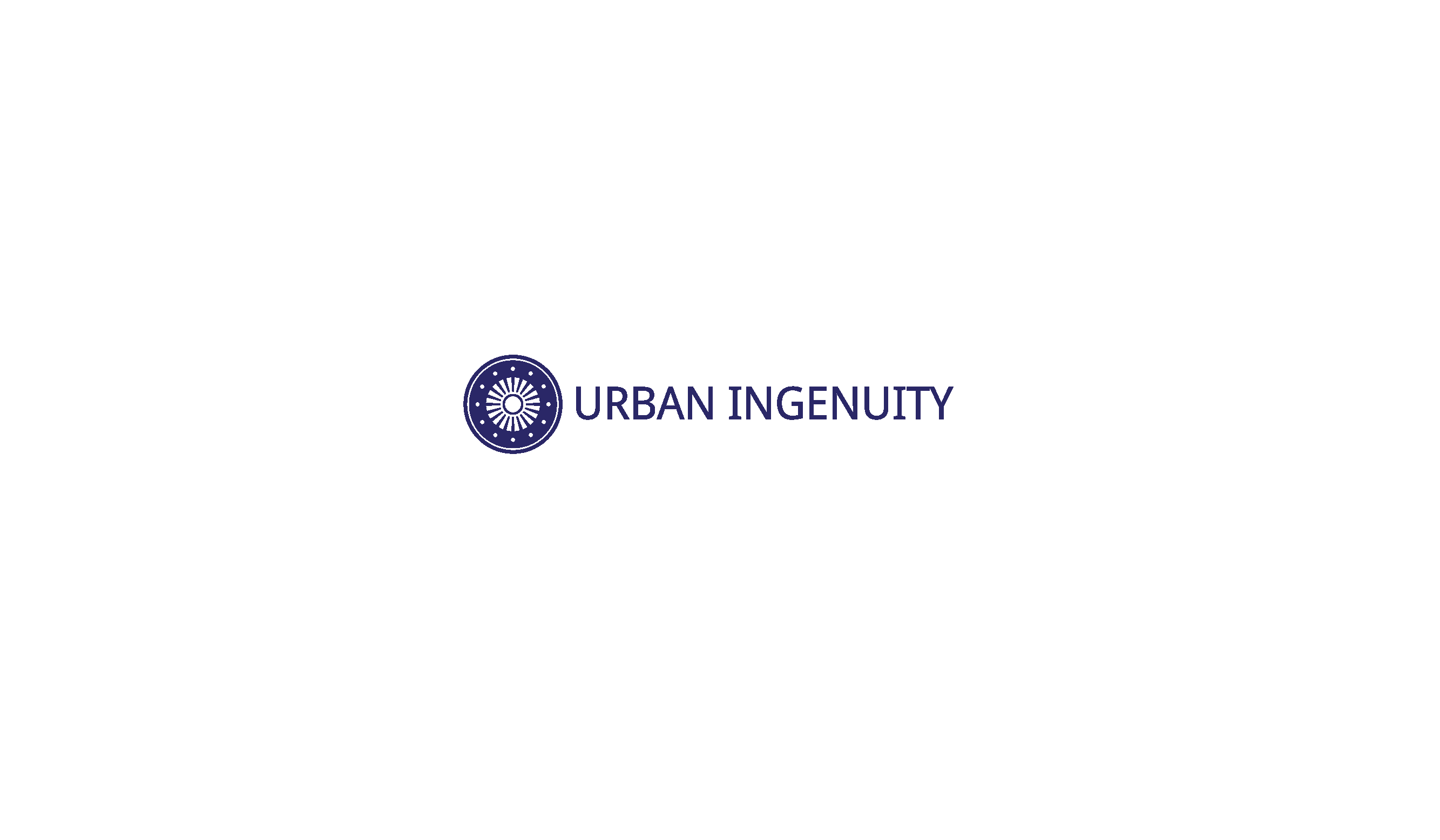 16
Extra Slides
PACE 101: Market in 2010
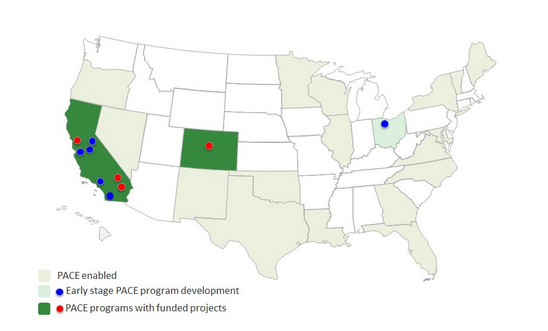 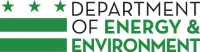 Source: PACENow
18
PACE 101: Market in 2016
32 states & DC have PACE-enabling legislation
16 states have an active PACE program
35 states have PACE programs in operation
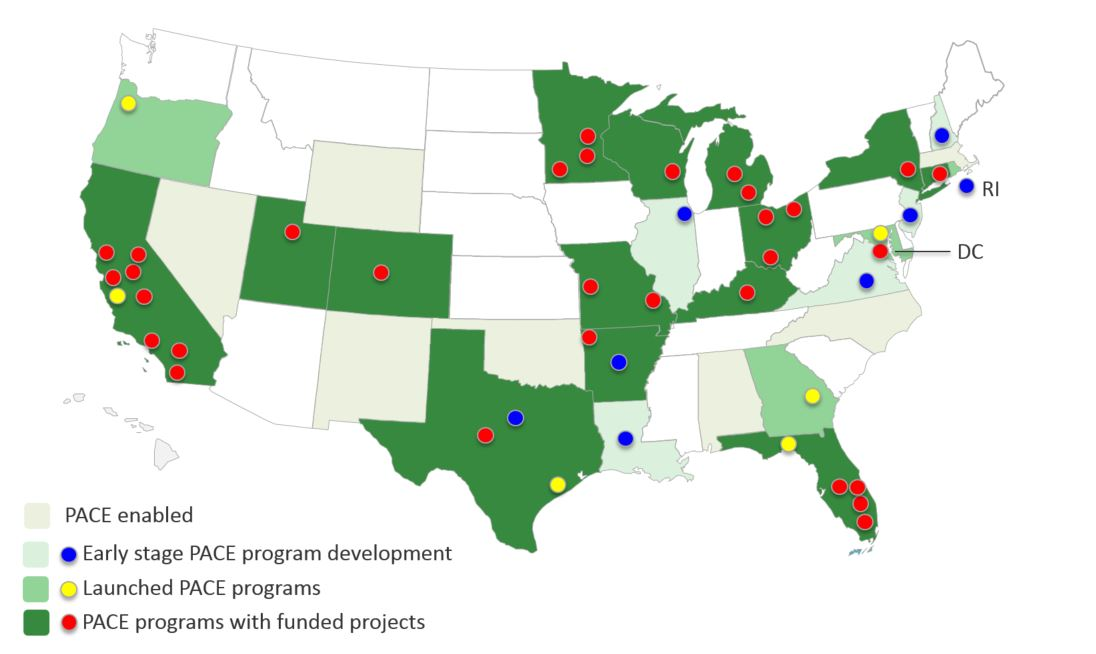 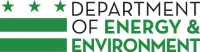 Source: PACENow
PACE 101: Commercial Market (2009-2015)
From 2009-2015, PACE provided $220 million in financing for energy upgrades for over 560 commercial buildings. In 2015 alone, PACE financed $93 million for 140 buildings.
Figure 1: Cumulative C-PACE funding
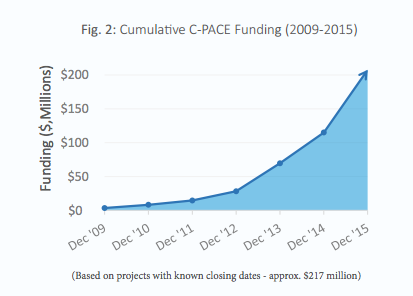 Figure 2: Funding by improvement type
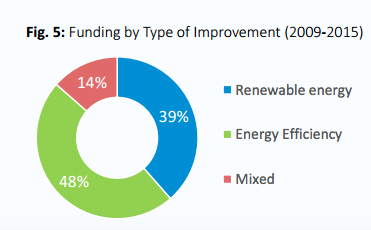 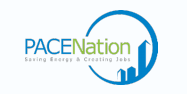 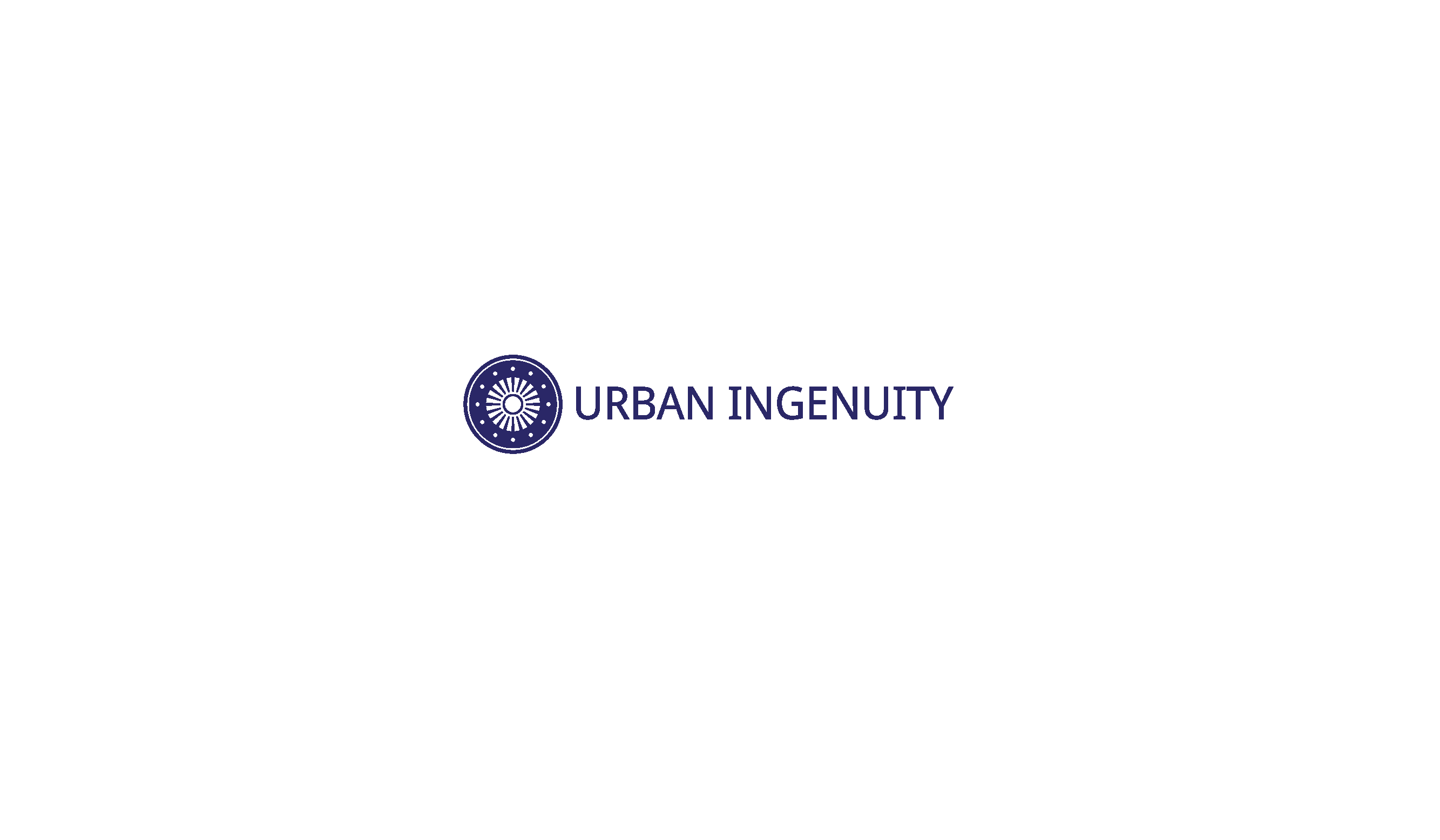 Tax Exempt PACE: Nonprofit HQ & For-profit Retail
Project: PACE as a layer in capital stack for gut rehab of an abandoned building to serve as new HQ of a non-profit with retail tenants.

Challenge: 
Structure tax-exempt PACE to sit alongside tax-exempt IRB financing
Construct an energy baseline for property without utility usage history

Solution: 
Constructed baseline that qualifies property for $2 M in PACE financing for energy efficient HVAC equipment, LED lighting, envelope improvements, efficient kitchen equipment for restaurant
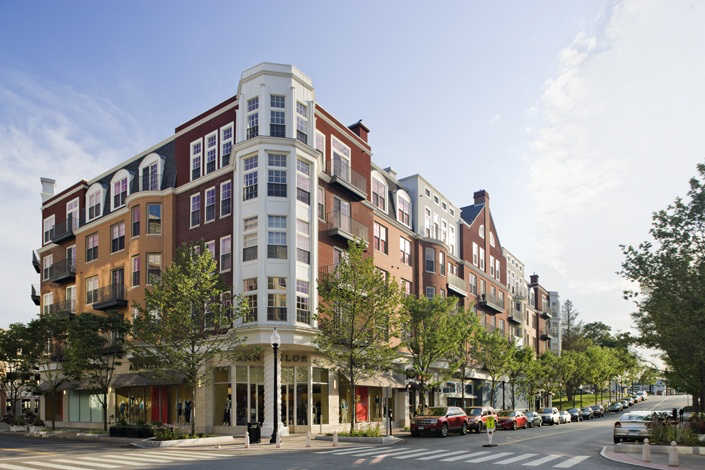 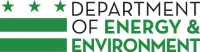 Tax Exempt PACE: Nonprofit HQ & For-profit Retail
No first-cost barrier allows energy upgrade 

HVAC, LED Envelope, Restaurant Equipt.

Bond counsel approved tax-exempt use of PACE

PACE Provides $2M of Equity into $14M rehab

Tax-exempt / taxable PACE split mirrors IRB
$2.9 M savings above code over 20 years qualifies the property for $2 M+ in PACE
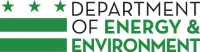 Project financials simplified for illustrative purposes.